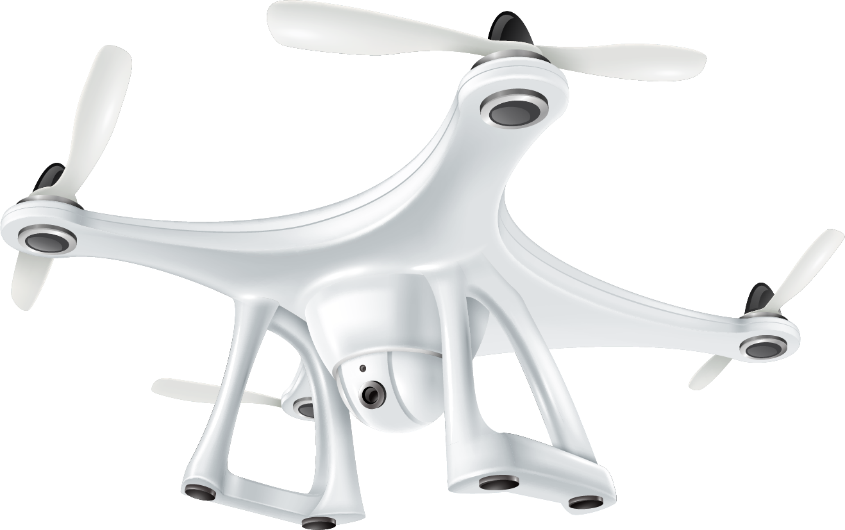 Построение инфраструктуры и стимулирование спроса на услуги с применением беспилотных авиационных систем в северных регионах
Колесников Юрий Станиславович,
первый заместитель директора Департамента информационных технологий и цифрового развития Ханты-Мансийского автономного округа - Югры
Ханты-Мансийский автономный округ - Югра
ОСОБЕННОСТИ СЕВЕРНЫХ РЕГИОНОВ
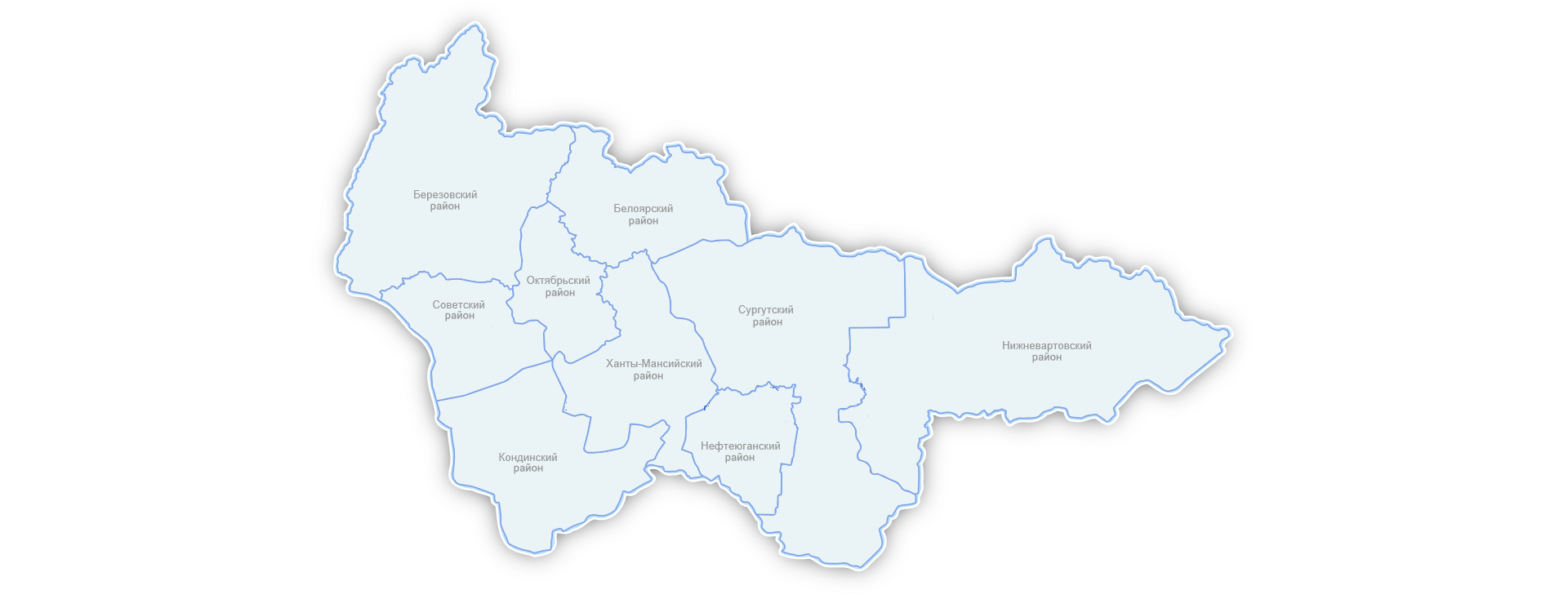 Географическое расположение

Климат

Неравномерное распределение населения

Высокая рассредоточенность населенных пунктов

Большая протяженность инфраструктурных объектов  (трубопроводы - 117,2 тыс. км, включая нефтепроводы - 55,6 тыс. км, газопроводы - 11,02 тыс. км

Линии электропередач - 206,6 тыс. км
Предпосылки к развитию отрасли БАС
Документы стратегического планирования
ЧТО СДЕЛАНО
Разработаны следующие документы в целях организации развития отрасли БАС
Стратегическое планирование
Вспомогательные документы
Концепция построения и развития инфраструктуры использования беспилотных систем
Назначение координатора
Региональная программа «Развитие беспилотных систем в Югре»
Паспорт рег. проекта «Инфраструктура, безопасность, сертификация БАС»
Распоряжение об МРГ
Паспорт рег. проекта «Стандартизация и серийное производство БАС»
* ДКС – услуга «Дрон как сервис»
* БВС – беспилотные воздушные суда
* БАС – беспилотные авиационные системы
Зона покрытия – территория 
Ханты-Мансийского автономного округа и расширение на территорию Регионов Крайнего Севера
СОЗДАНИЕ НА ТЕРРИТОРИИ РЕГИОНА ИНФРАСТРУКТУРЫ УПРАВЛЕНИЯ ВСЕМИ ТИПАМИ БЕСПИЛОТНЫХ ВОЗДУШНЫХ СУДОВ –
Создание высокотехнологичной компании – оператора инфраструктуры управления БАС
в Югре и регионах Крайнего Севера
Предоставление услуг управления БВС, лётных часов БВС и обработки данных мониторинга операторам ДКС* и организациям, имеющим свой парк БВС
ОСНОВНЫЕ ПАРАМЕТРЫ ПРОЕКТА
распределенного технологического комплекса, обеспечивающего доступ к несегрегированному воздушному пространству и предоставление данных с полезных нагрузок БАС в реальном времени и на постоянной основе
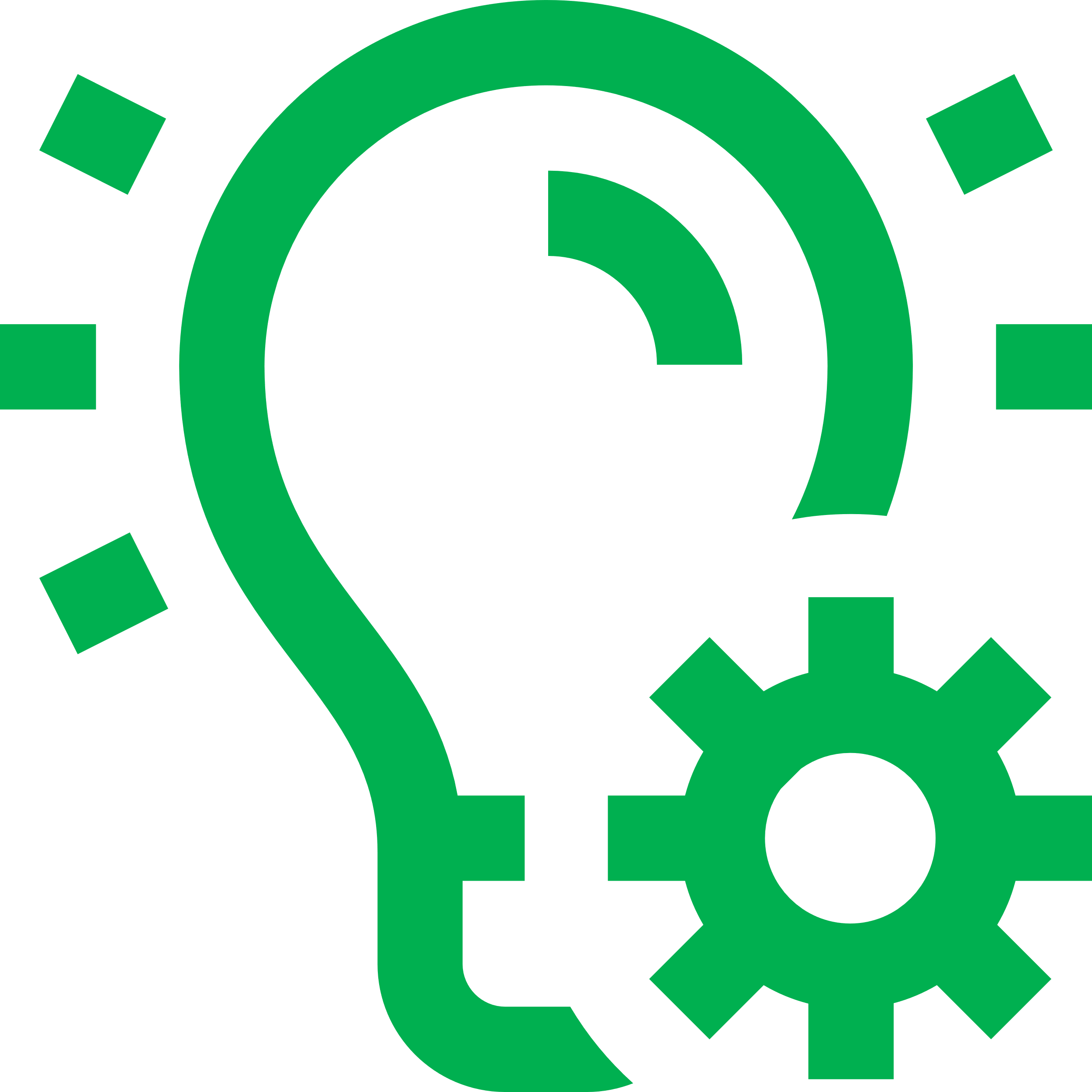 предоставление в пользование инфраструктуры управления БАС сторонним операторам ДКС

предоставление ДКС – услуг при помощи собственного парка БВС
     для конечных заказчиков в регионе

оказание образовательных услуг персоналу компаний ДКС и операторам БВС с привлечением партнеров в Югре
позволит отработать бизнес – модель предприятия, опирающегося при реализации инфраструктурного проекта на федеральные и местные ресурсы с учетом специфики региональной экономики
СОЗДАНИЕ
КОМПАНИИ – ОПЕРАТОРА ИНФРАСТРУКТУРЫ БАС
БИЗНЕС-МОДЕЛЬ ИНФРАСТРУКТУРЫ УПРАВЛЕНИЯ БАС
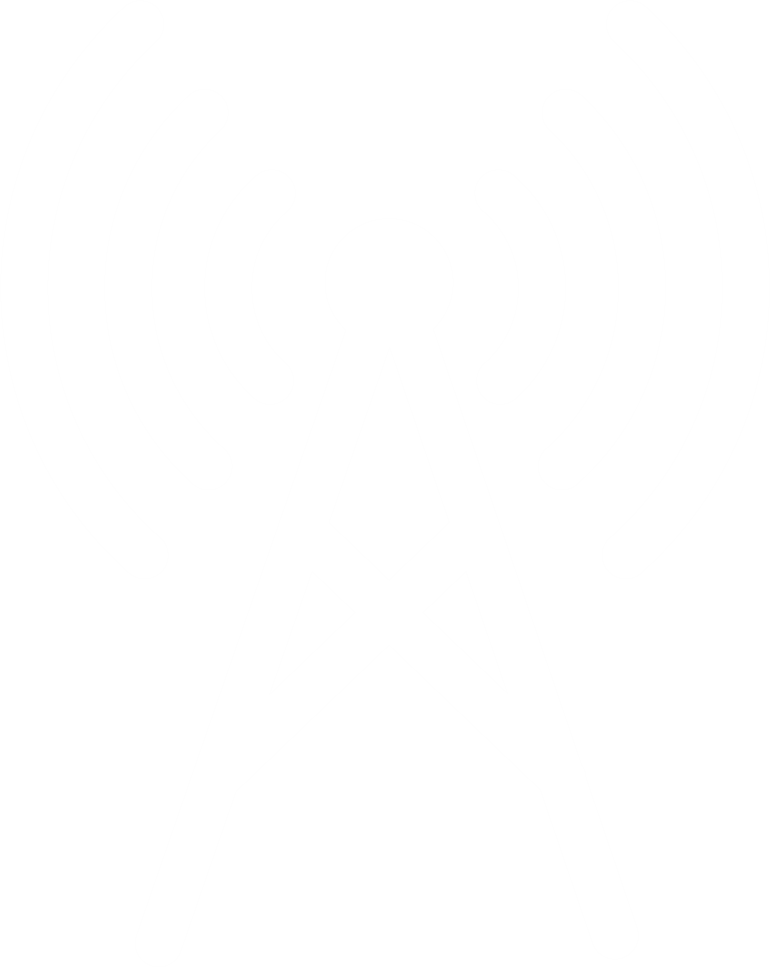 ИНФРАСТРУКТУРА УПРАВЛЕНИЯ
*ДКС – услуга «Дрон как сервис»     *БВС – беспилотные воздушные суда     *БАС – беспилотные авиационные системы
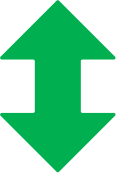 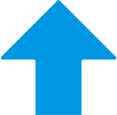 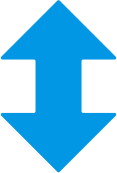 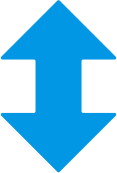 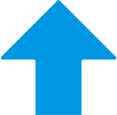 ВЗАИМОДЕЙСТВИЕ С ГК ОРВД
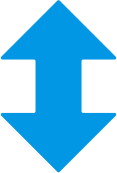 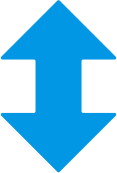 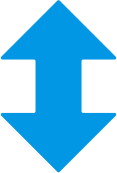 Мобильные дронопорты
БЕЗОПАСНОСТЬ
МО, ОРВД, МЧС, специализированные системы
ЗАКАЗЧИКИ
МАРКЕТПЛЕЙС для
Дронопорты
Дронопорты- ретрансляторы
Посадочные площадки
Мобильные узлы управления
ТЕХНИЧЕСКИЙ КОНТУР ПРОЕКТА СОЗДАНИЯ ИНФРАСТРУКТУРЫ БАС
Каналы С2
   Заявки на полеты
   Предоставление данных в реальном времени
Департаменты и агентства Правительства Югры
Компании и корпорации
Операторы ДКС
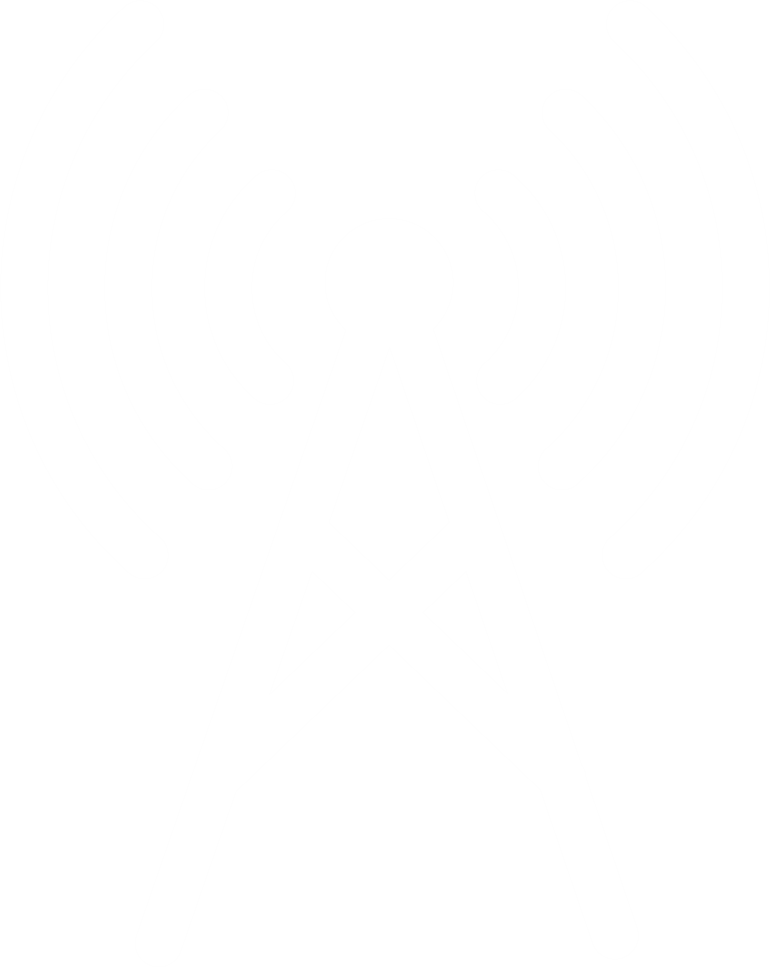 Частных клиентов
Субъектов МСП
Операторов ДКС
Центр связи
и управления оператора
инфр-ры БАС
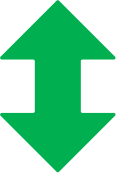 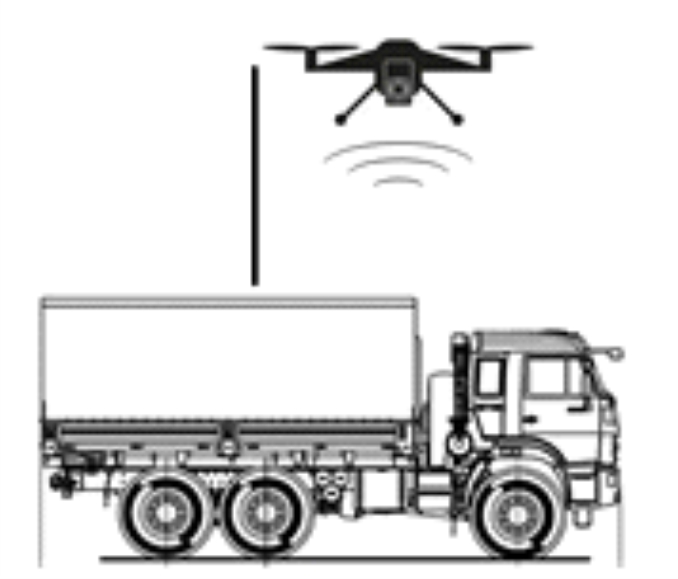 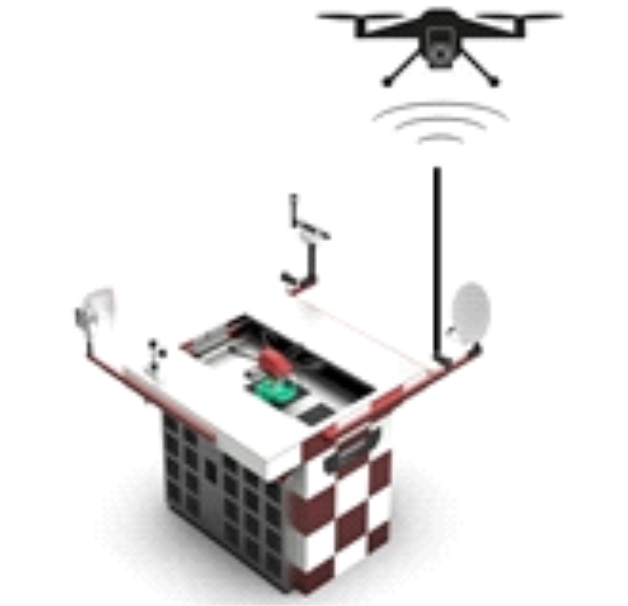 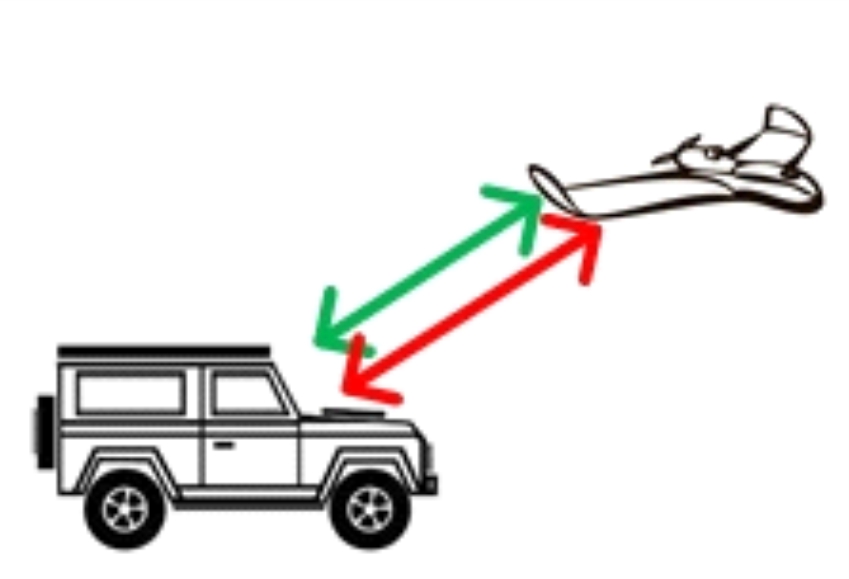 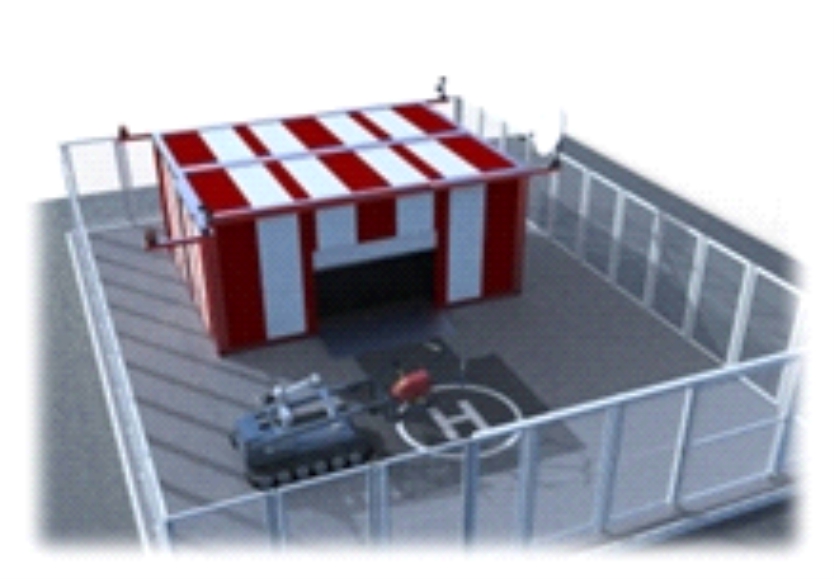 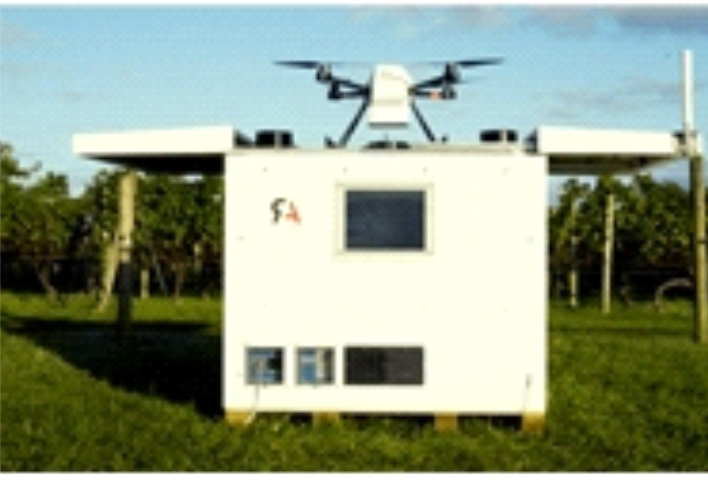 Регистрация дронов
Взлет-посадка
Свой-чужой
Мониторинг дронов
Управление дронами 
Проключение каналов управлнеия для пилотов
Связь с организациями
Снятие данных с дронов в режиме онлайн
Анализ данных 
Документирование
Хранение архива полетов и данных
Биллинг 
Трансляция каналов С2 и их конвертация для ГК ОРВД
Узлы связи РТРС и сотовых операторов с антенно-мачтовыми сооружениями и комплектами оборудования связи Оператора инфраструктуры БАС
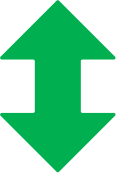 Цифровые каналы связи операторов в Югре (Ростелеком и др.)
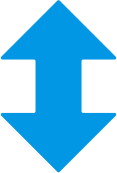 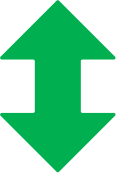 РЕГИОНАЛЬНЫЙ
ЦОД
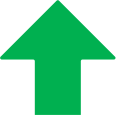 ПАРТНЕРЫ
ПИЛОТНЫЙ ПРОЕКТ
ПРОЦЕСС ВЫБОРА
300 Российских производителей
+ новые продукты от стартапов
УЧАСТНИКИ И ПЛАН МЕРОПРИЯТИЙ РЕАЛИЗАЦИИ ПРОЕКТА
Проектный отбор и тесты
Проектирование пилотной зоны
Согласование функционала оборудования и ПО с заинтересованными организациями
Тестирование оборудования на соответствия запроектированному функционалы
Тендерные процедуры и контрактирование
Эксплуатация в течение 6 месяцев (с октября 2024 по март 2025)
Принятие решения о масштабировании
Проектирование пилотной зоны
Выбор оборудования и конкурсные процедуры
Обучение специалистов
Запуск в опытную эксплуатацию
Выполнение реальных работ для заказчиков
Правительство Югры
ФГУП РТРС
РОСТЕЛЕКОМ
ГТЛК
ГК ОРВД
АЛМАЗ
Производство БВС
Дронопорты
Стационарные и мобильные узлы управления
Системы связи с БВС
Системы коммутации и передачи каналов С2
Трансподеры, бортовое оборудование, системы свой-чужой
Системы обеспечения безопасности (локаторы, ружья, ПО мониторинга, комплексные системы)
ПО обработки заявок на полеты
ПО анализа данных полезных нагрузок
Маркетплейсы услуг БАС
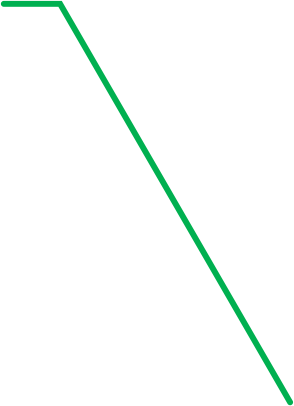 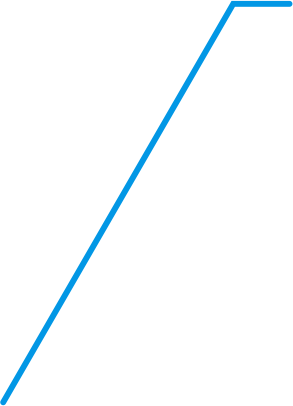 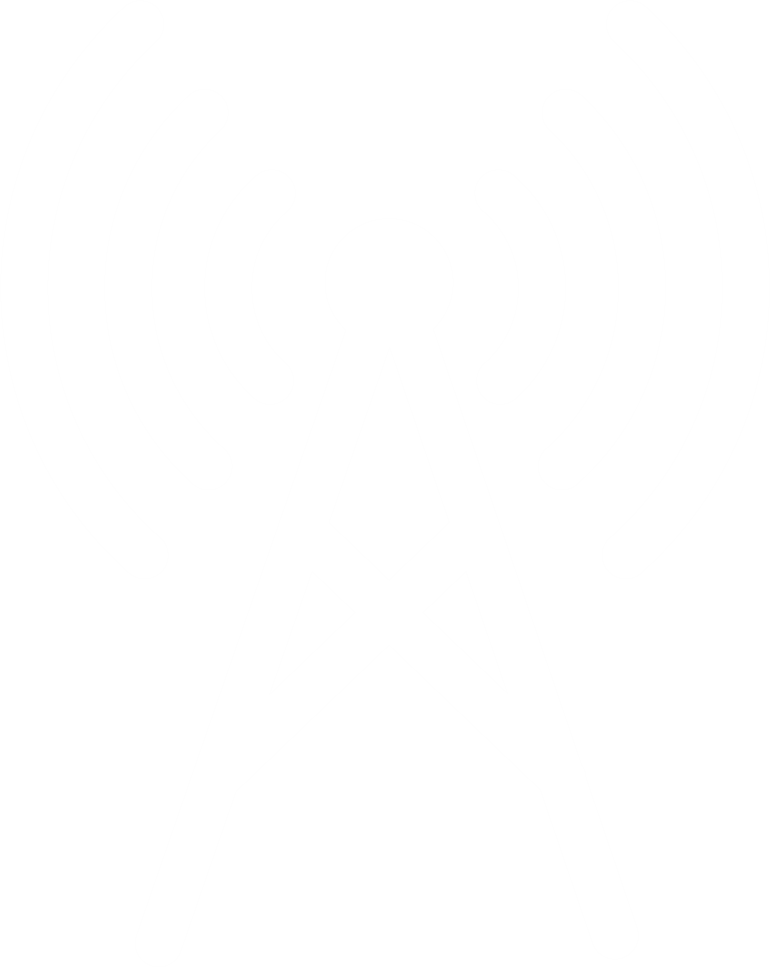 ОПЕРАТОР ИНФРАСТРУКТУРЫ
БАС
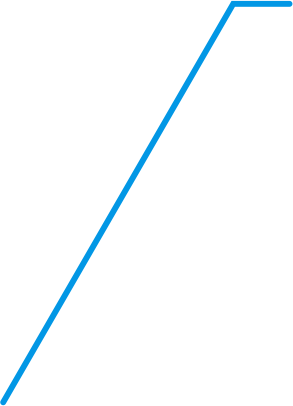 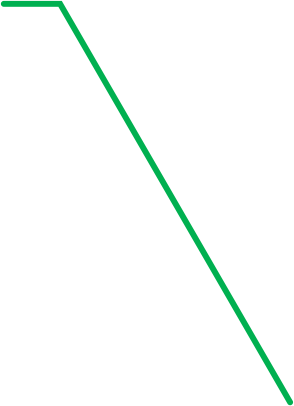 ЭТАПЫ РЕАЛИЗАЦИИ ПРОЕКТА
ОСНОВНЫЕ ПОТРЕБИТЕЛИ
федеральные и региональные органы власти

вертикально-интегрированные компании

компании и корпорации

операторы ДКС, малый и средний бизнес, маркетплейсы.
обеспечение мониторинга больших территорий, протяженных объектов в труднодоступных местах;
мониторинг лесных пожаров и объектов топливно-энергетического комплекса;
оперативность реагирования на ЧС любого рода;
кадастровые работы, аэрофотосъемка, геологоразведка;
доставка малых грузов;
поиск людей, доставка спасательных средств;
сопровождение строительных и сельскохозяйственных работ
Приглашаем регионы и субъекты принять участие в нашем проекте по развитию БПЛА!
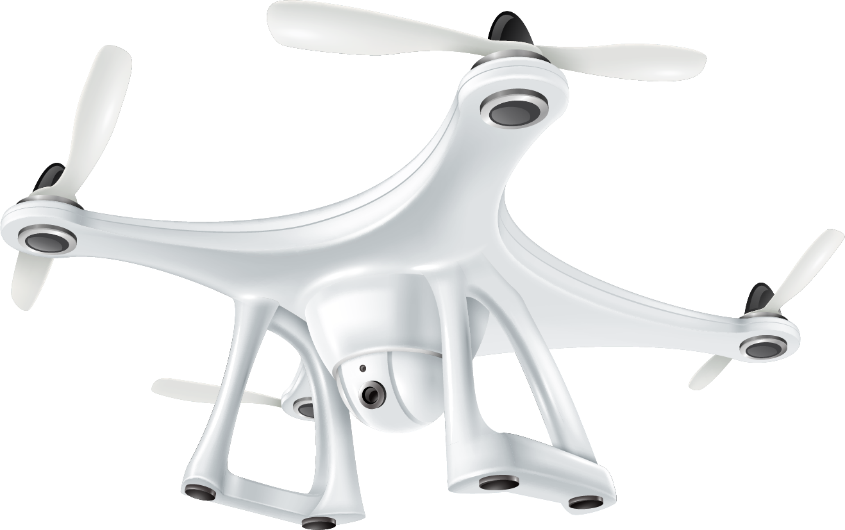 Благодарю за внимание!
Колесников Юрий Станиславович,
первый заместитель директора Департамента информационных технологий и цифрового развития Ханты-Мансийского автономного округа - Югры